Early Stage Prototyping
May 7, 2015
[Speaker Notes: [35 minutes – goal 30 and was going fast]]
Outline
Storyboarding

Types of Prototypes
Low-fi prototyping
Spring 2015
CS377E: Engelbart’s Unfinished Legacy: Designing Solutions to Global Grand Challenges
2
Design Process: Exploration
Expand Design Space
Brainstorming
Sketching
Storyboarding
Prototyping
Discovery
Design Exploration
Design Refinement
Production
Spring 2015
CS377E: Engelbart’s Unfinished Legacy: Designing Solutions to Global Grand Challenges
3
[Speaker Notes: We are STILL in the exploration phase (especially on your projects). DO NOT narrow down too early.]
Sketches & Storyboards
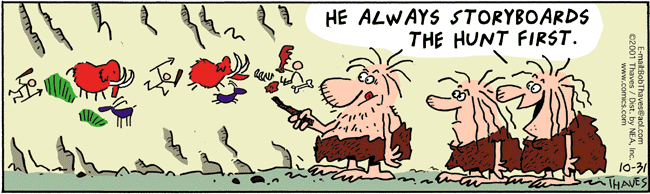 Where do storyboards come from?
film & animation
Give you a “script” of important events
leave out the details 
concentrate on the important interactions
Spring 2015
CS377E: Engelbart’s Unfinished Legacy: Designing Solutions to Global Grand Challenges
4
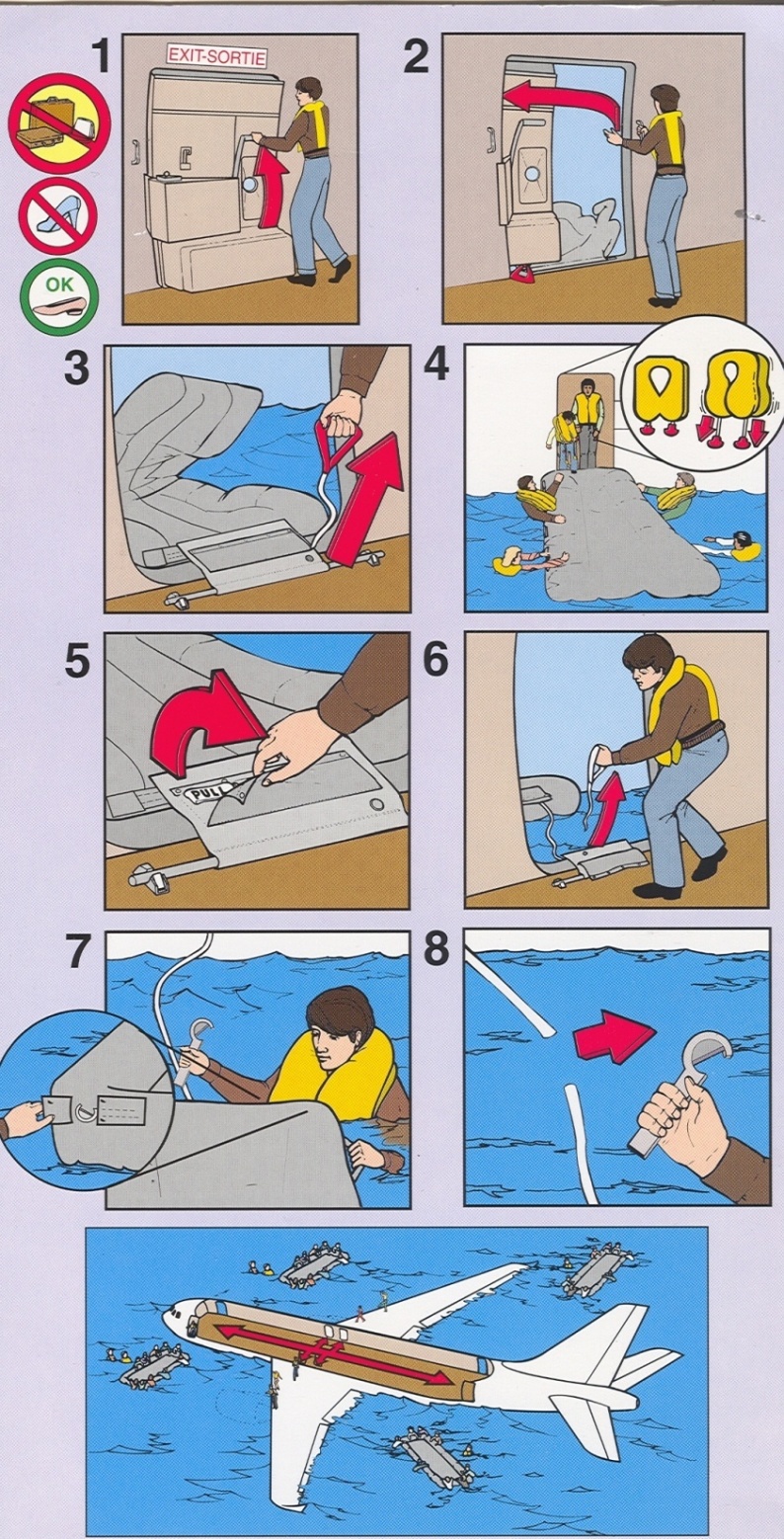 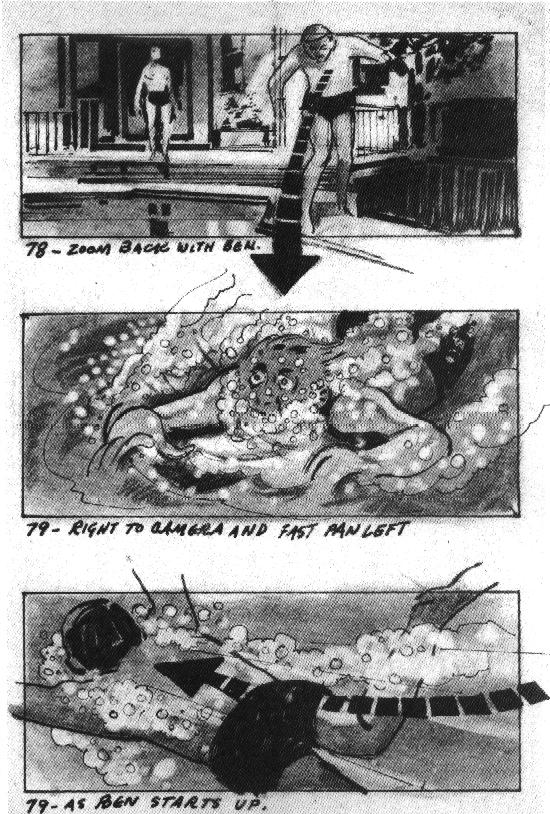 Spring 2015
CS377E: Engelbart’s Unfinished Legacy: Designing Solutions to Global Grand Challenges
5
Sketches & Storyboards
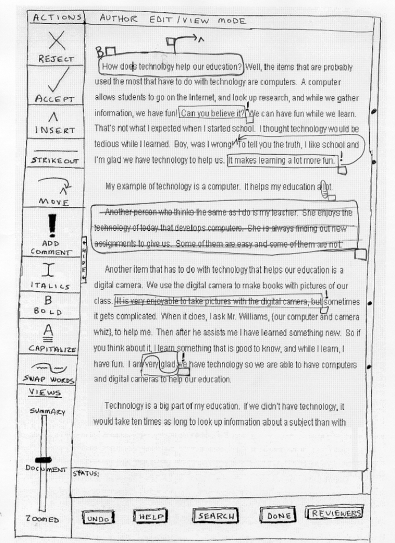 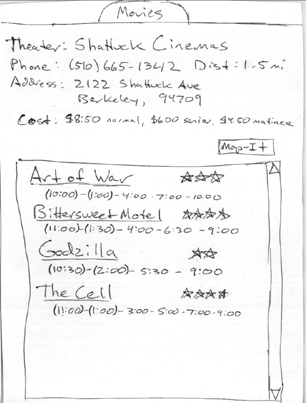 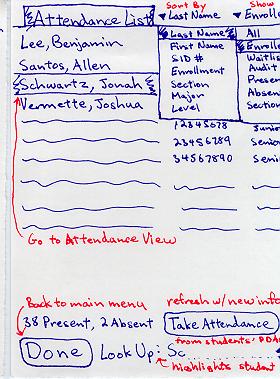 Spring 2015
CS377E: Engelbart’s Unfinished Legacy: Designing Solutions to Global Grand Challenges
6
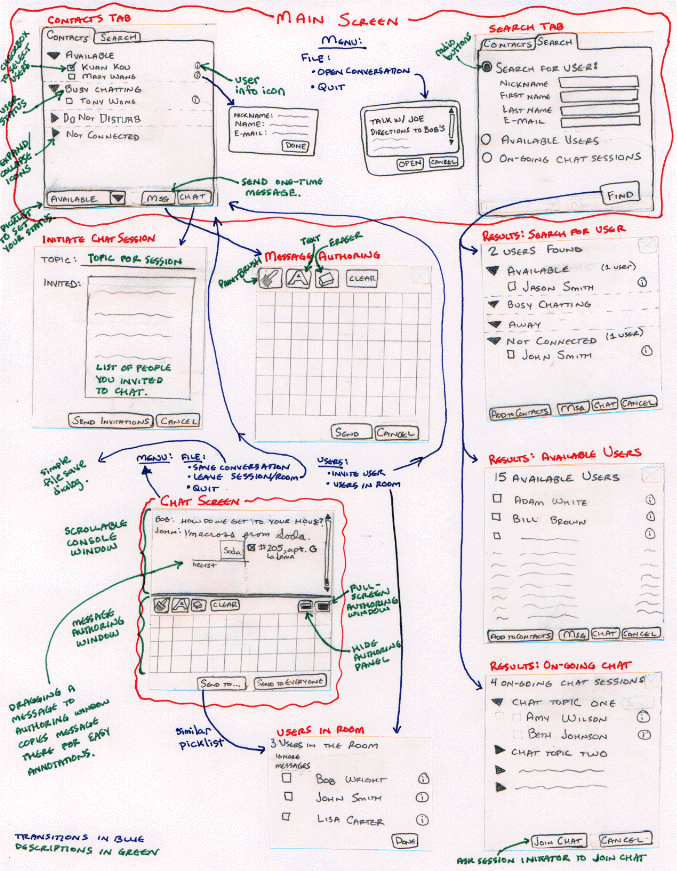 Ink Chat
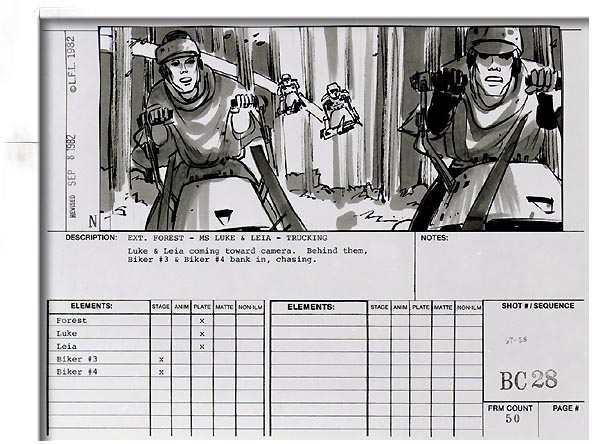 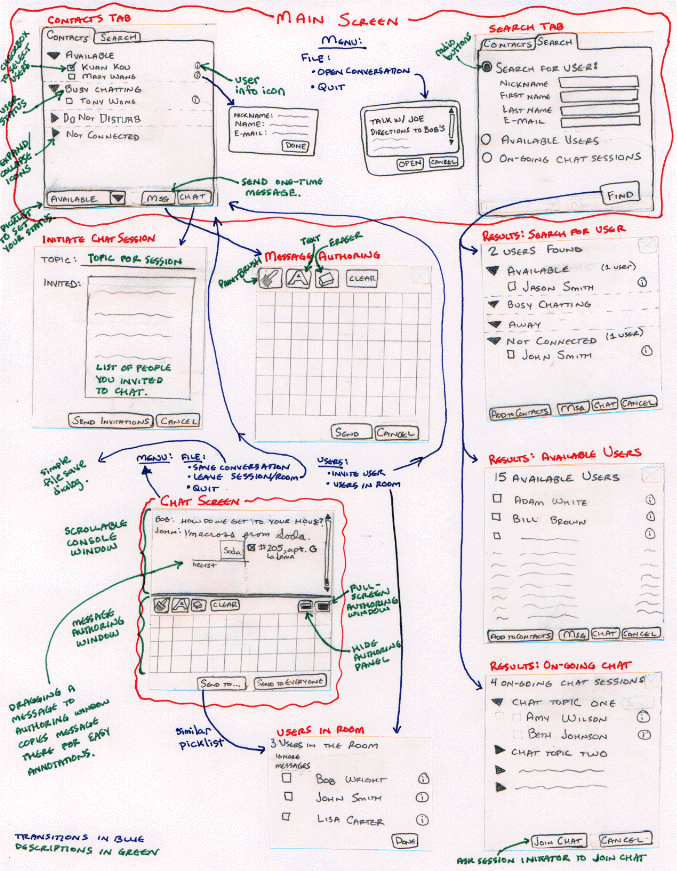 Starts to tell a story, but still describes the design
Spring 2015
CS377E: Engelbart’s Unfinished Legacy: Designing Solutions to Global Grand Challenges
7
[Speaker Notes: combination of the two]
Sketches & Storyboards
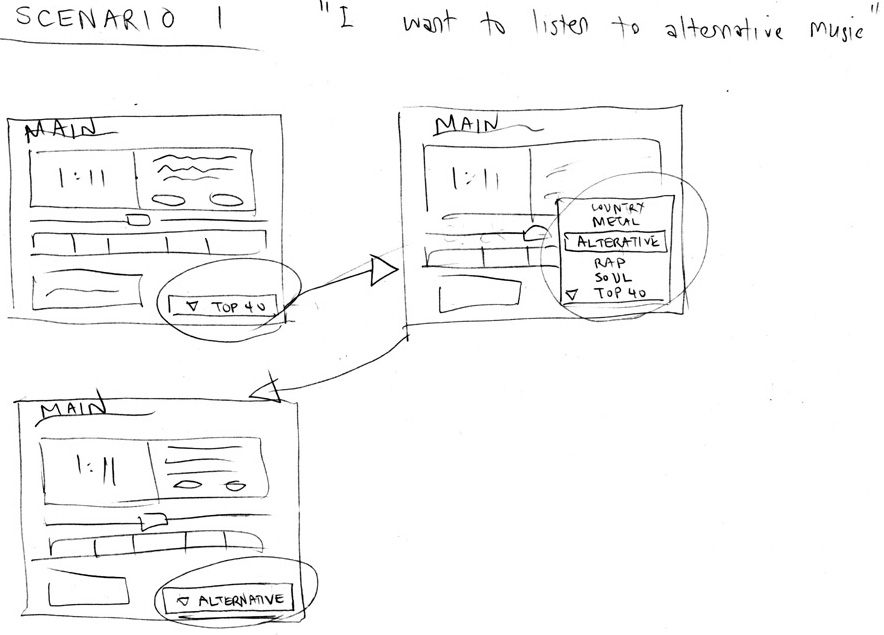 Spring 2015
CS377E: Engelbart’s Unfinished Legacy: Designing Solutions to Global Grand Challenges
8
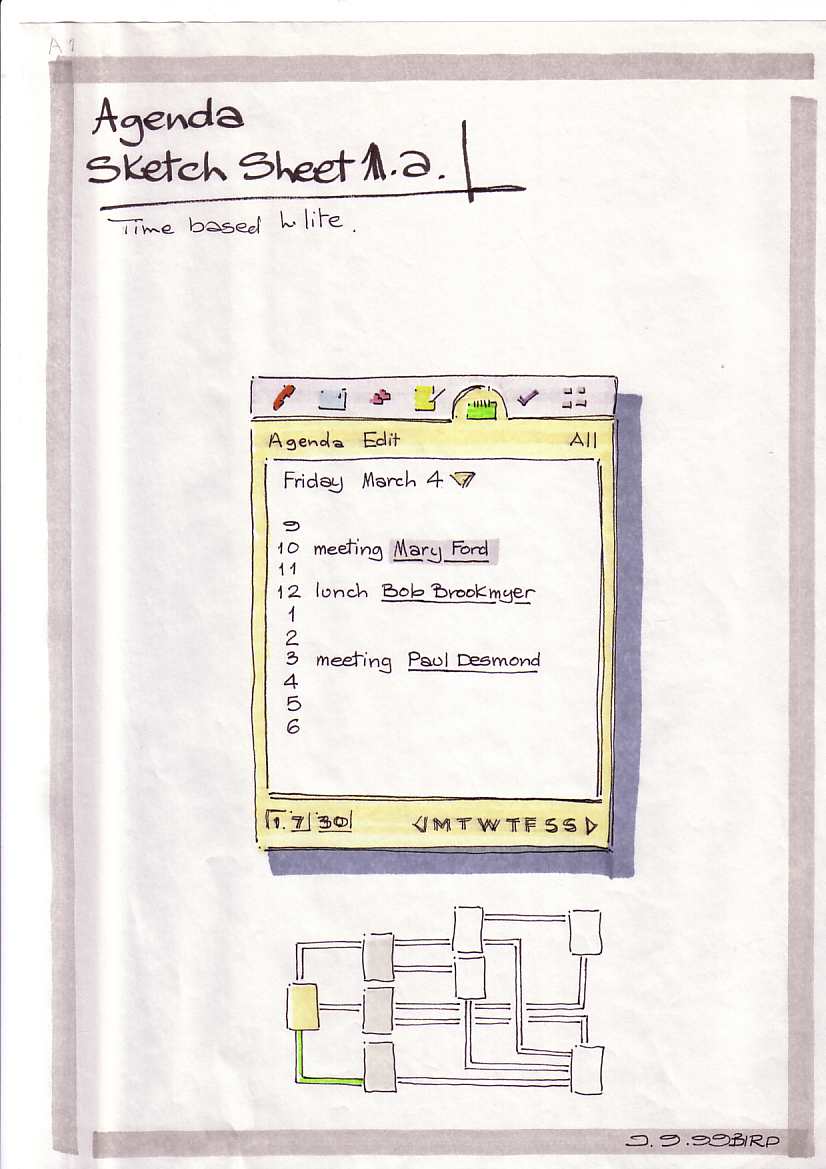 Picturing Time
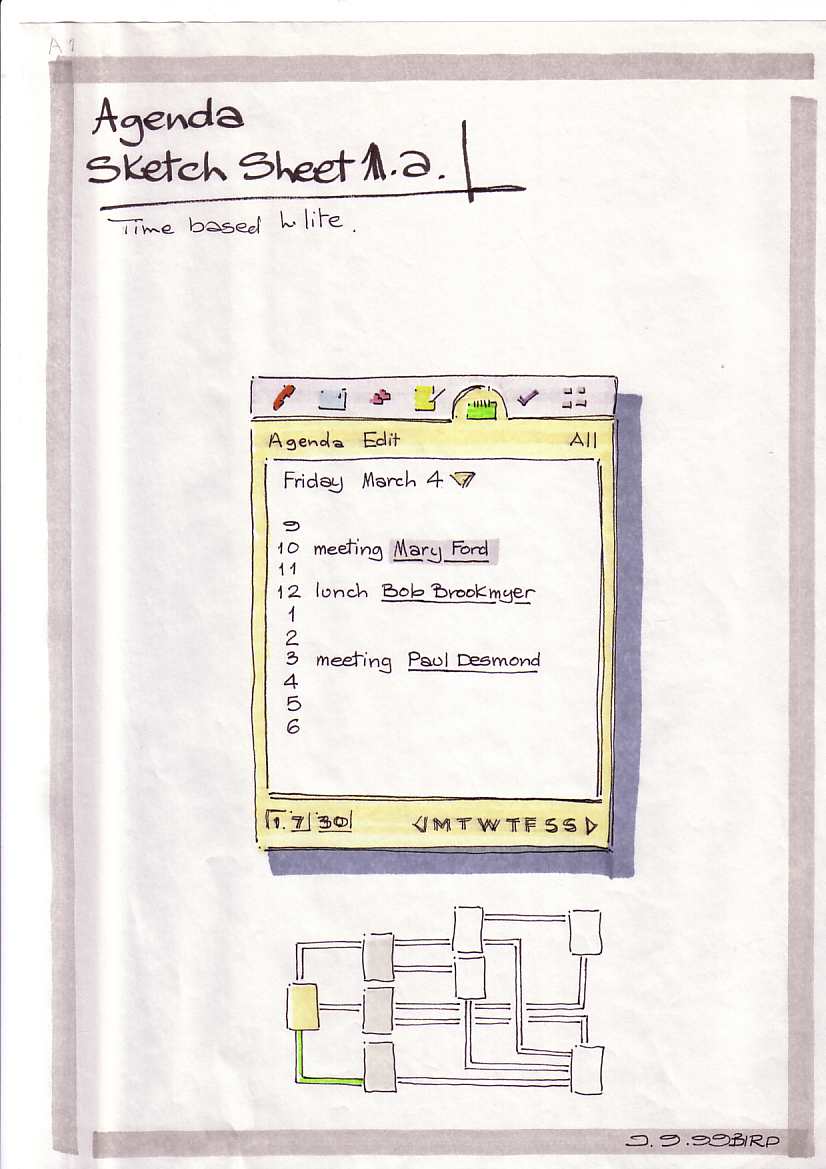 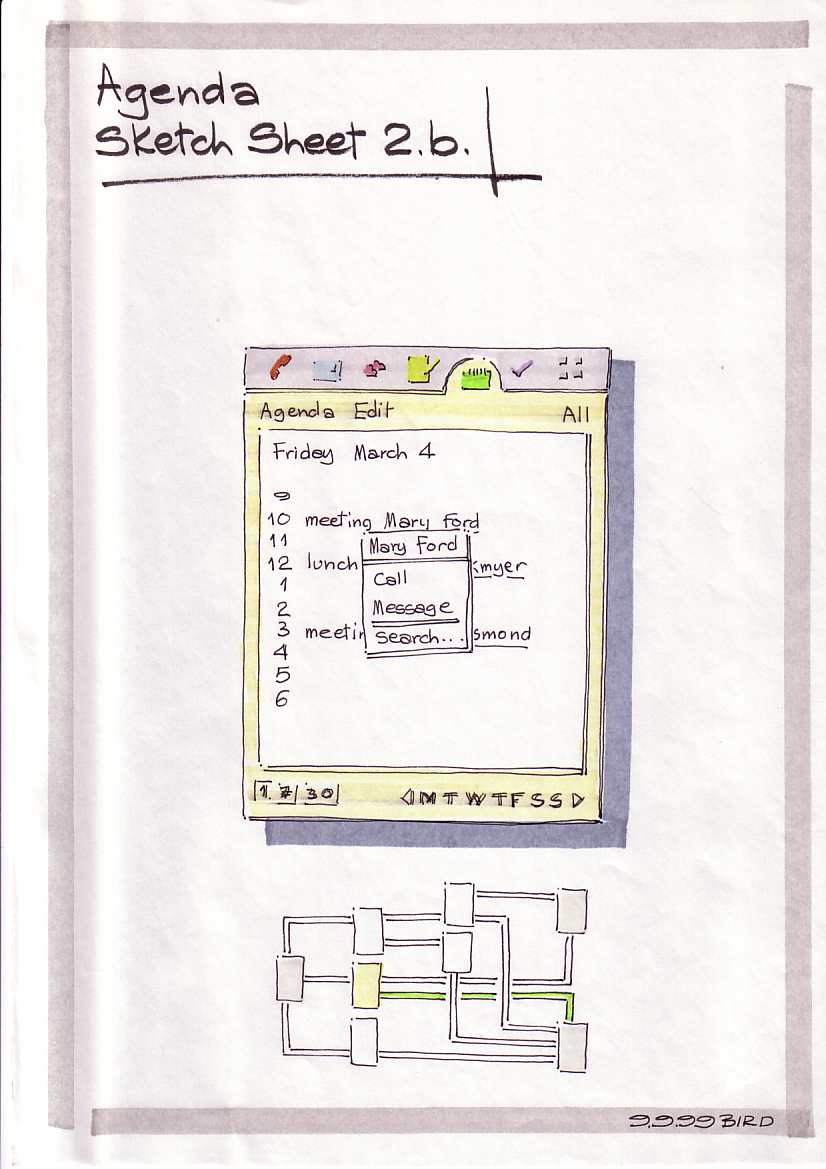 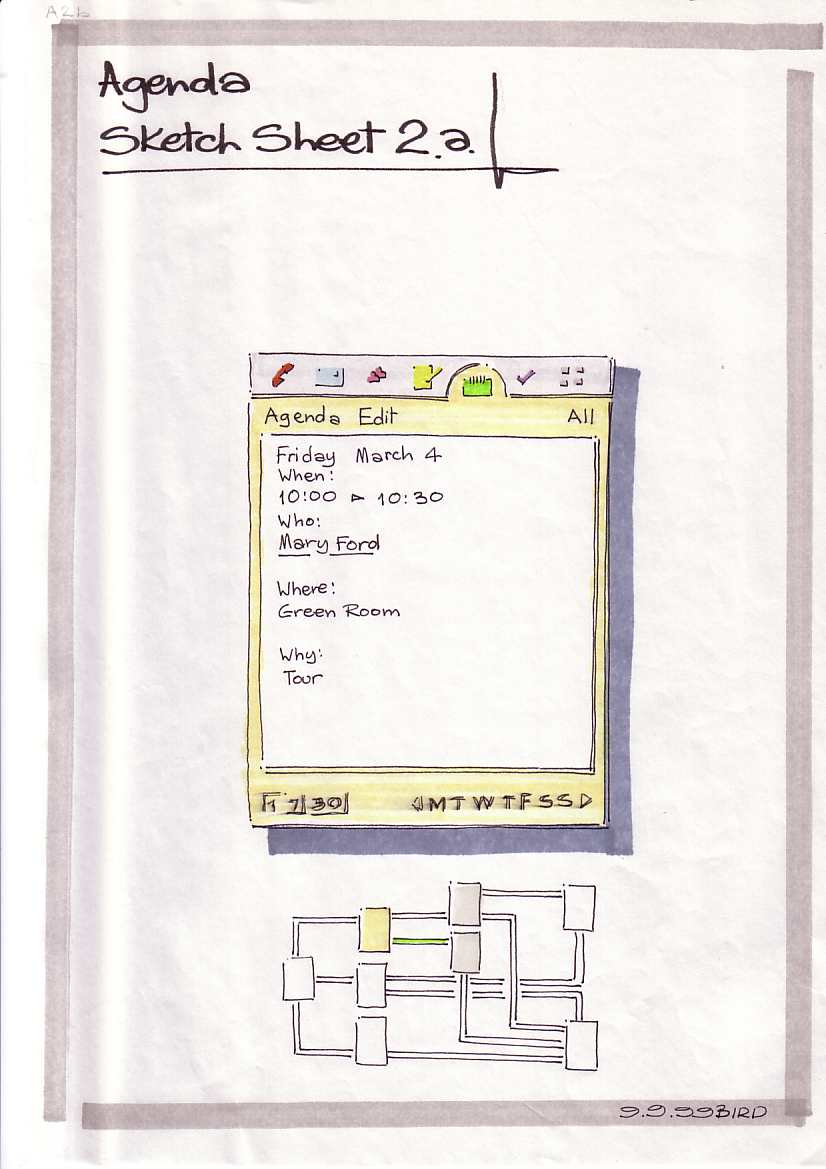 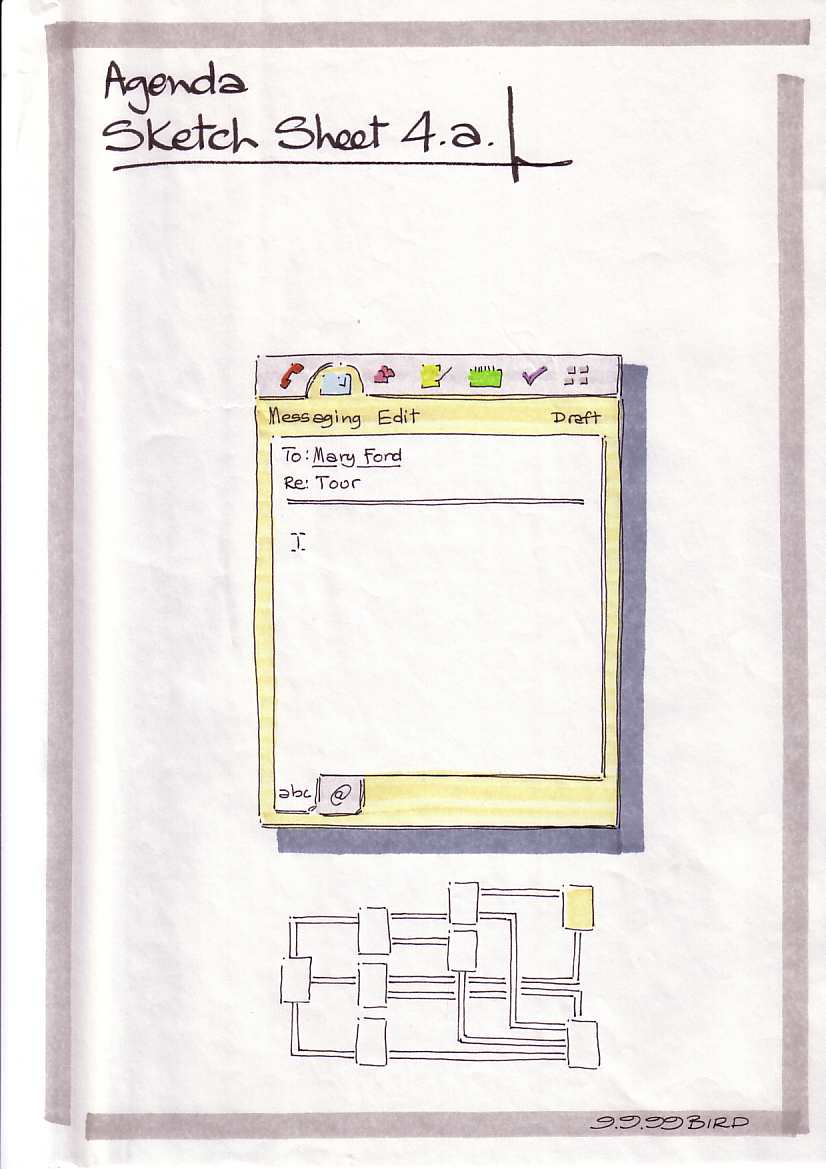 Ron Bird
Spring 2015
CS377E: Engelbart’s Unfinished Legacy: Designing Solutions to Global Grand Challenges
9
What is a Prototype?
“A prototype is an early sample or model built to test a concept or process or to act as a thing to be replicated or learned from.” – Wikipedia

a working representation of a final artifact
http://www.computerhistory.org/collections/accession/102716262
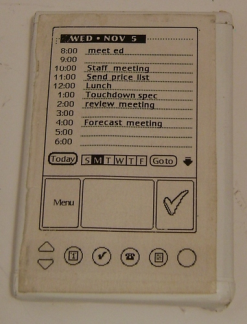 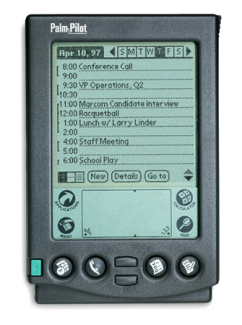 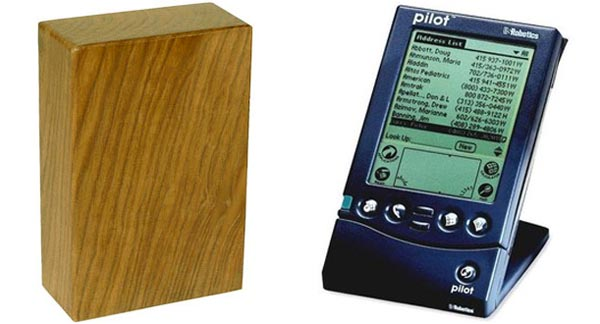 Spring 2015
CS377E: Engelbart’s Unfinished Legacy: Designing Solutions to Global Grand Challenges
10
[Speaker Notes: Jeff Hawkins carried around a block of wood like this in his pocket & pulled it out when meeting people and used a pen to act like he was adding things to his device
This led to the prototype in the middle and 
The final product: The PalmPilot (right)]
Types of Prototypes
Prototypes are concrete representations of a design
Prototype dimensions
representation: form of the prototype 
off-line (paper) or on-line (software)
precision: level of detail (e.g., informal or polished)
interactivity: watch-only vs. fully interactive
fixed prototype (video clips)
fixed-path prototype (each step triggered by specified actions)
at extreme could be 1 path or possibly more open (e.g., Denim)
open prototype (real, but limited error handling or performance)
evolution: expected life cycle of prototype
e.g., throw away or iterative
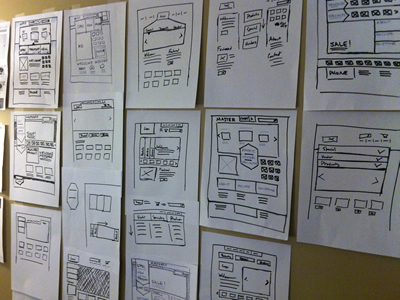 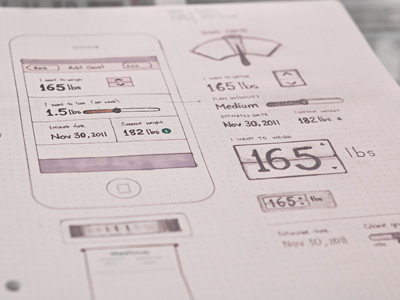 PJ McCormick
Karem Suer
Spring 2015
CS377E: Engelbart’s Unfinished Legacy: Designing Solutions to Global Grand Challenges
11
[Speaker Notes: PJ McCormick (left)
 Kerem Suer (right)]
Types of Prototypes
Prototypes are concrete representations of a design
Prototype dimensions
representation: form of the prototype 
off-line (paper) or on-line (software)
precision: level of detail (e.g., informal or polished)
interactivity: watch-only vs. fully interactive
fixed prototype (video clips)
fixed-path prototype (each step triggered by specified actions)
at extreme could be 1 path or possibly more open (e.g., Denim)
open prototype (real, but limited error handling or performance)
evolution: expected life cycle of prototype
e.g., throw away or iterative
Spring 2015
CS377E: Engelbart’s Unfinished Legacy: Designing Solutions to Global Grand Challenges
12
Fidelity in Prototyping
Fidelity refers to the level of detail
High fidelity?
prototypes look like the final product

Low fidelity?
artists renditions with many details missing
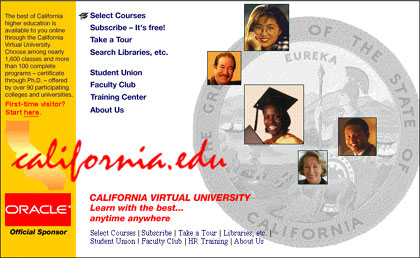 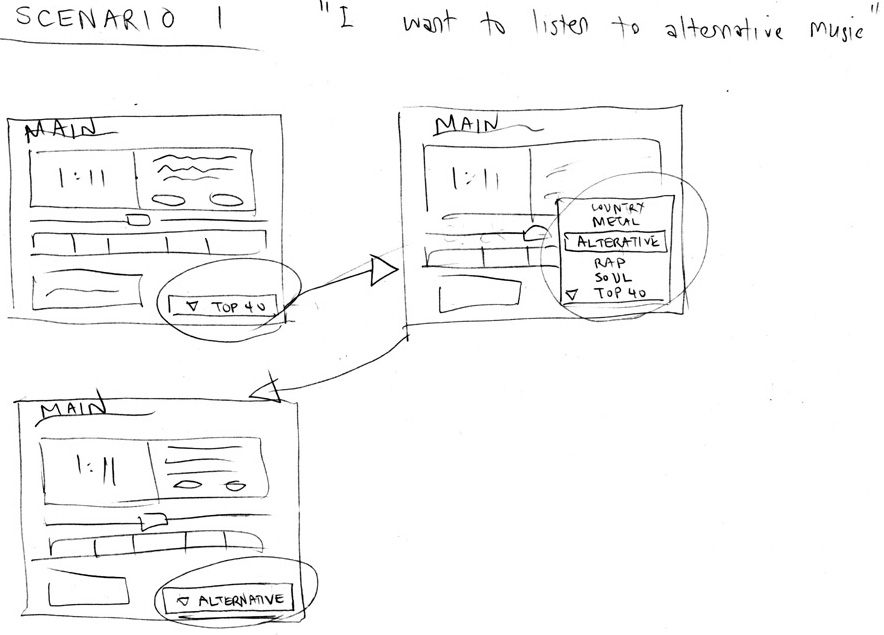 Spring 2015
CS377E: Engelbart’s Unfinished Legacy: Designing Solutions to Global Grand Challenges
13
Hi-fi Prototypes Warp
Perceptions of the tester/reviewer
representation communicates “finished”
comments focus on color, fonts, & alignment
Time
encourage precision
specifying details takes more time
Creativity
lose track of the big picture
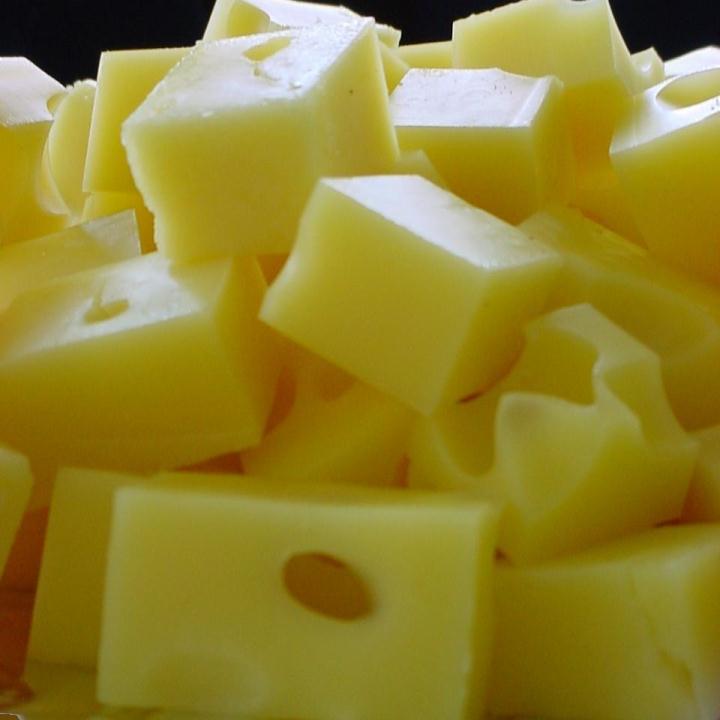 Spring 2015
CS377E: Engelbart’s Unfinished Legacy: Designing Solutions to Global Grand Challenges
14
Why Use Low-fi Prototypes?
Traditional methods take too long
sketches  prototype  evaluate  iterate
Can instead simulate the prototype
sketches  evaluate  iterate
sketches act as prototypes
designer “plays computer”; others observe & record
Kindergarten implementation skills
allows non-programmers to participate
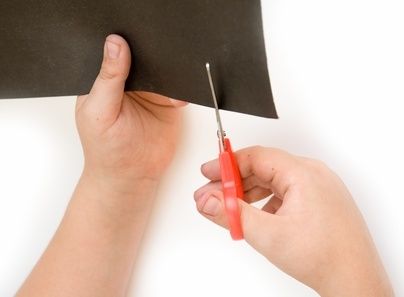 Spring 2015
CS377E: Engelbart’s Unfinished Legacy: Designing Solutions to Global Grand Challenges
15
The Basic Materials
Large, heavy, white paper (A3 or 11x17)
5x8 in./A5/A6 index cards
Tape, stick glue, correction tape
Pens & markers (many colors & sizes)
Post-its
Overhead transparencies
Scissors
X-acto knives, etc.
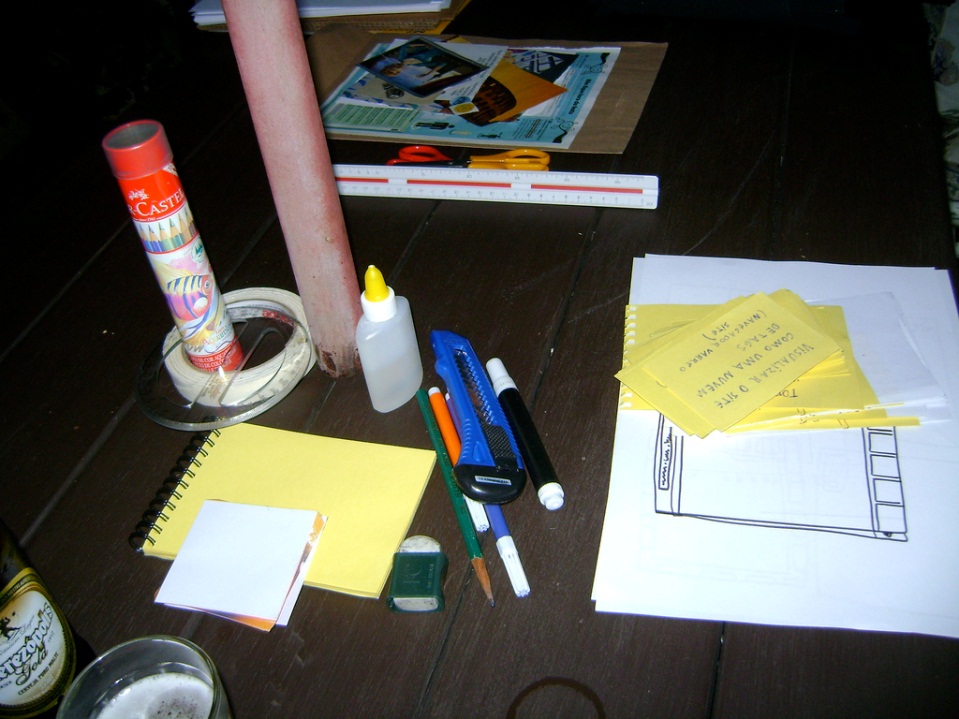 Spring 2015
CS377E: Engelbart’s Unfinished Legacy: Designing Solutions to Global Grand Challenges
16
http://www.flickr.com/photos/latitude14/3651034642/sizes/l/in/photostream/
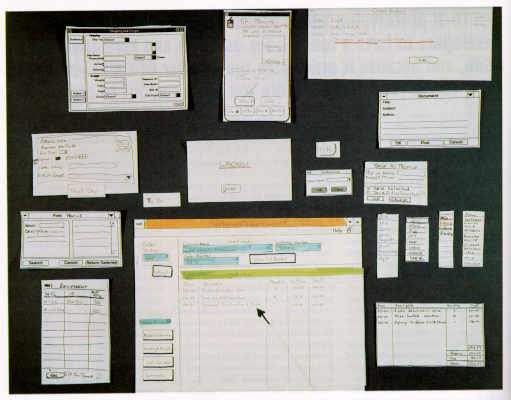 Spring 2015
CS377E: Engelbart’s Unfinished Legacy: Designing Solutions to Global Grand Challenges
17
from “Prototyping for Tiny Fingers” by Rettig
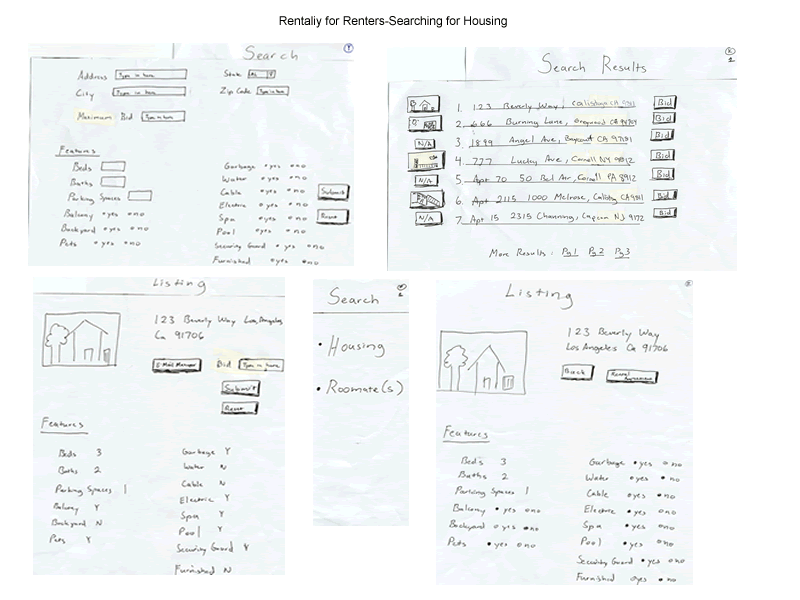 Spring 2015
CS377E: Engelbart’s Unfinished Legacy: Designing Solutions to Global Grand Challenges
18
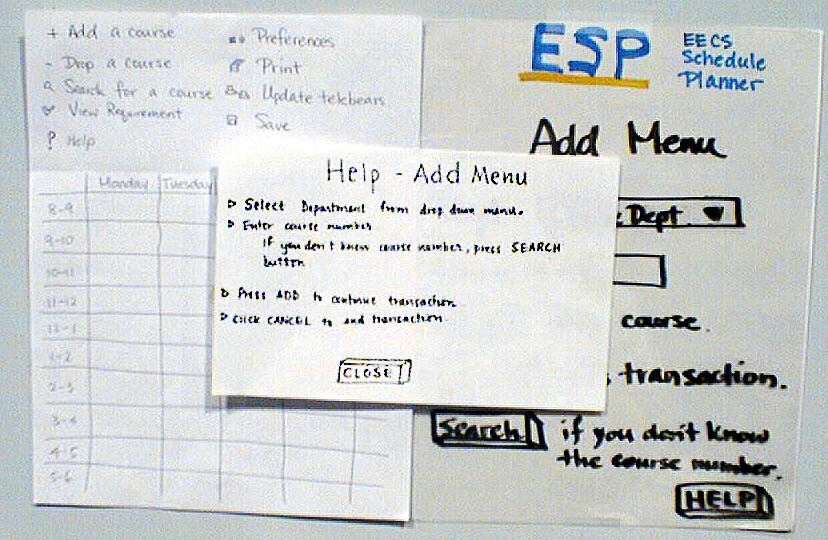 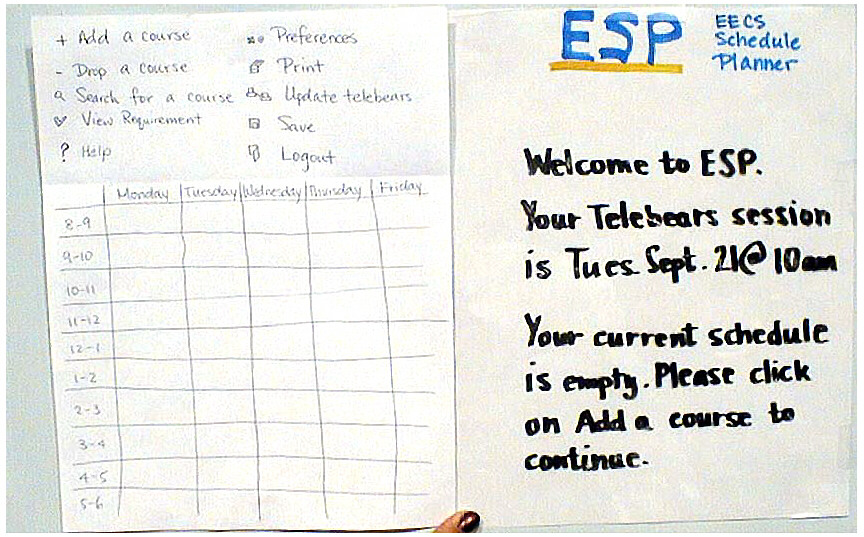 ESP
Spring 2015
CS377E: Engelbart’s Unfinished Legacy: Designing Solutions to Global Grand Challenges
19
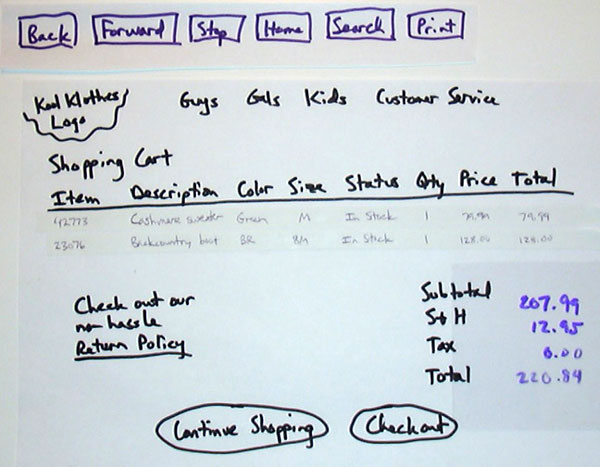 Spring 2015
CS377E: Engelbart’s Unfinished Legacy: Designing Solutions to Global Grand Challenges
20
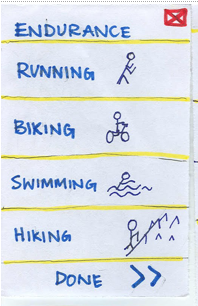 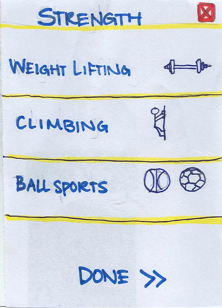 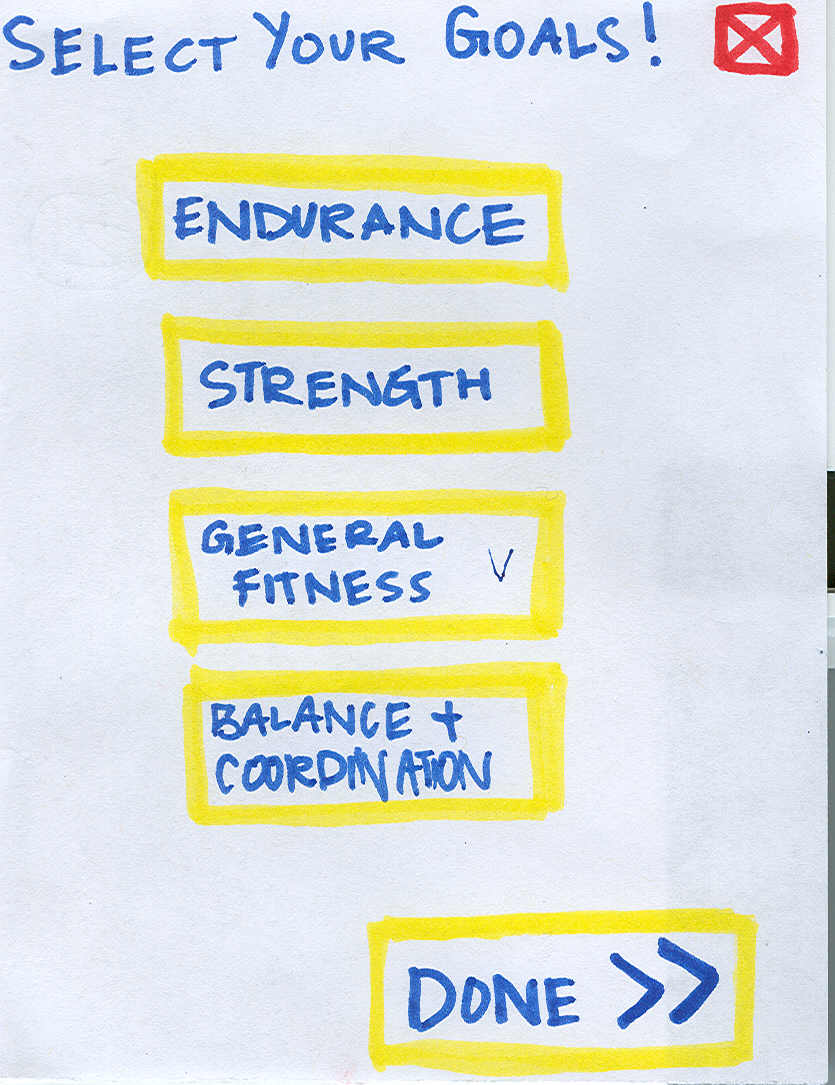 
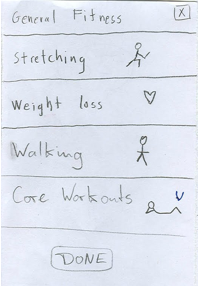 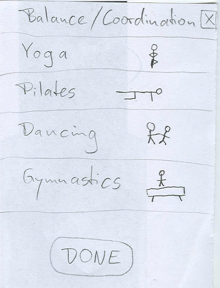 ZAPT
Spring 2015
CS377E: Engelbart’s Unfinished Legacy: Designing Solutions to Global Grand Challenges
21
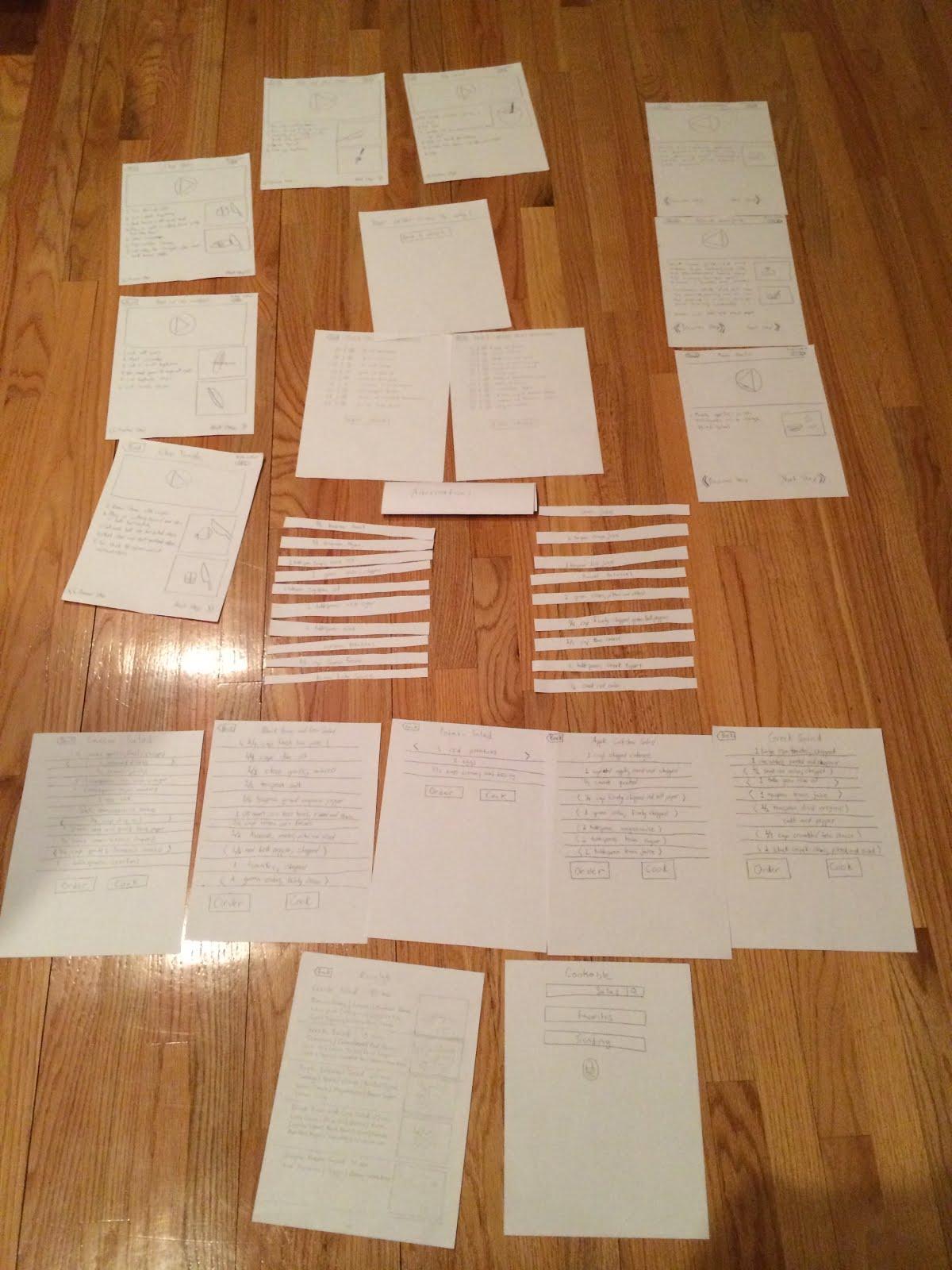 Cookable
Spring 2015
CS377E: Engelbart’s Unfinished Legacy: Designing Solutions to Global Grand Challenges
22
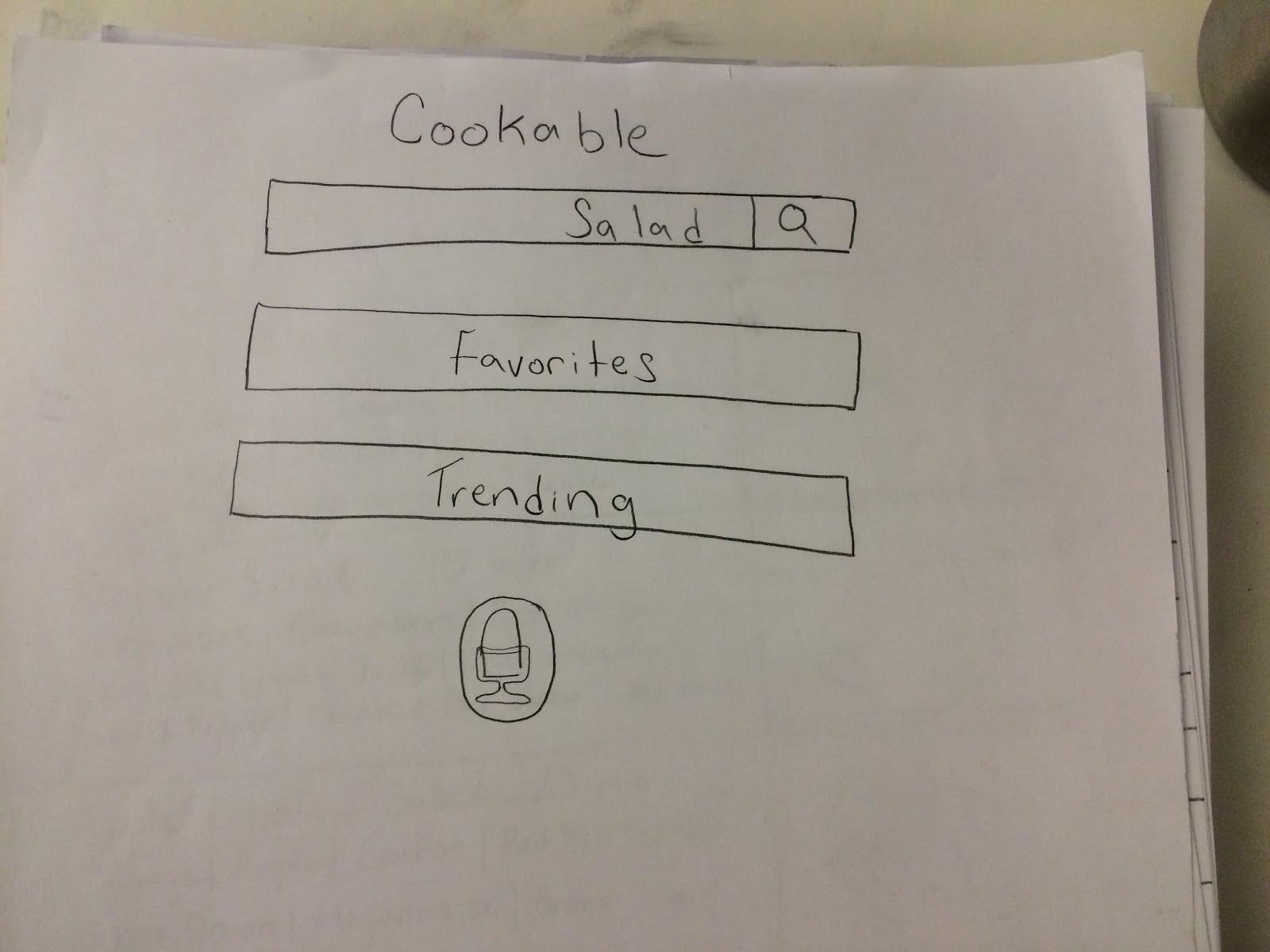 Cookable
Spring 2015
CS377E: Engelbart’s Unfinished Legacy: Designing Solutions to Global Grand Challenges
23
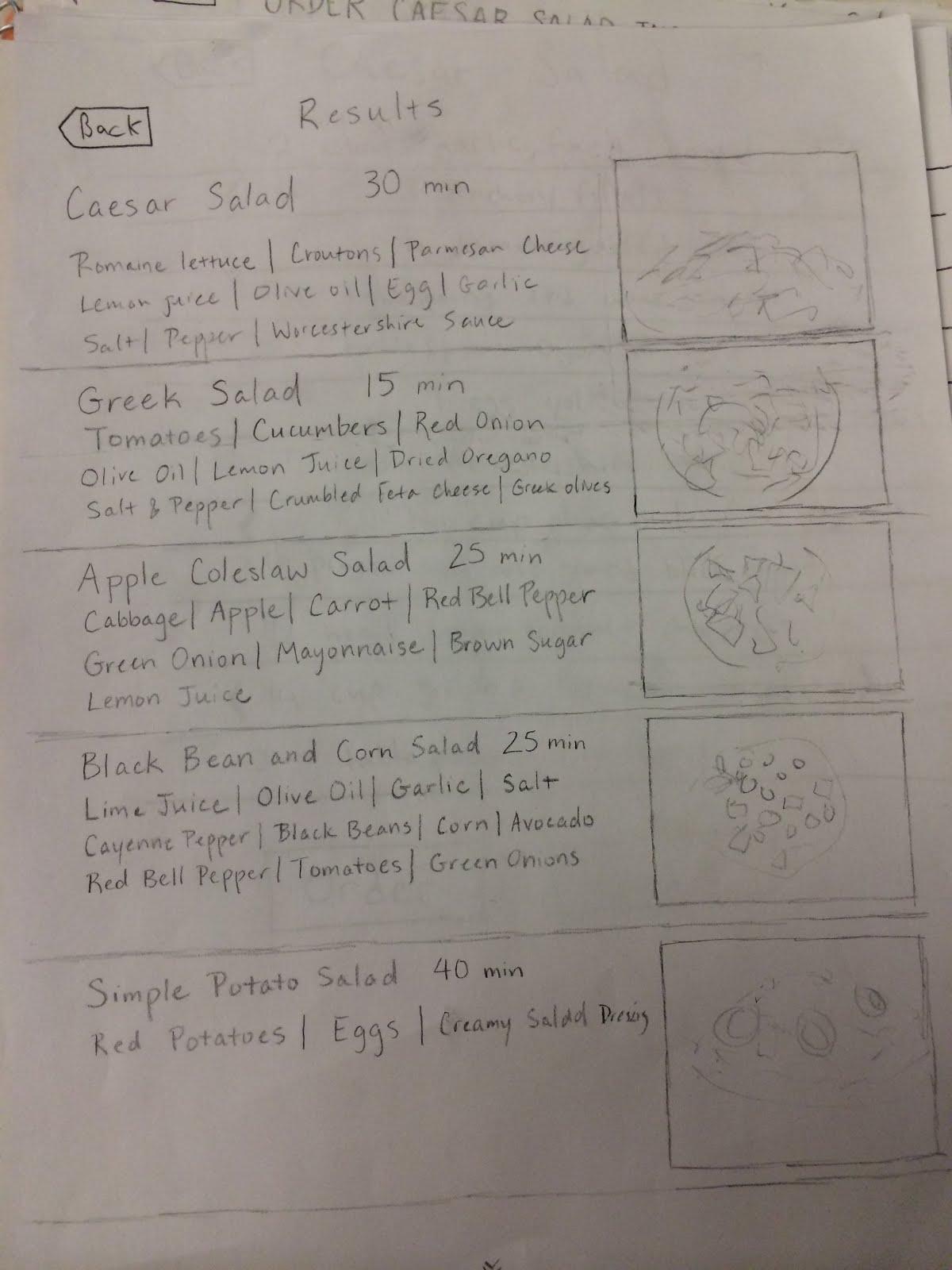 Cookable
Spring 2015
CS377E: Engelbart’s Unfinished Legacy: Designing Solutions to Global Grand Challenges
24
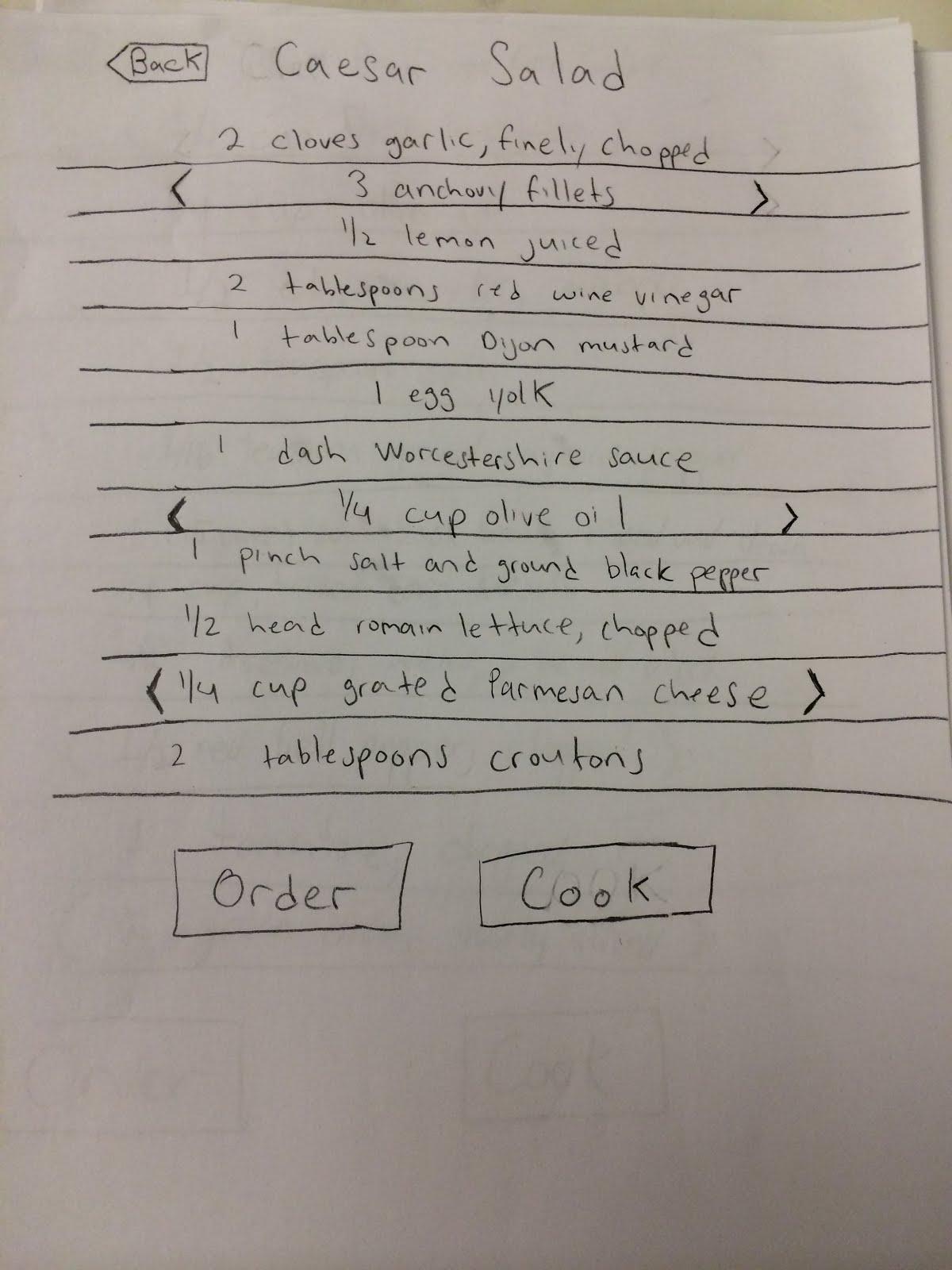 Cookable
Spring 2015
CS377E: Engelbart’s Unfinished Legacy: Designing Solutions to Global Grand Challenges
25
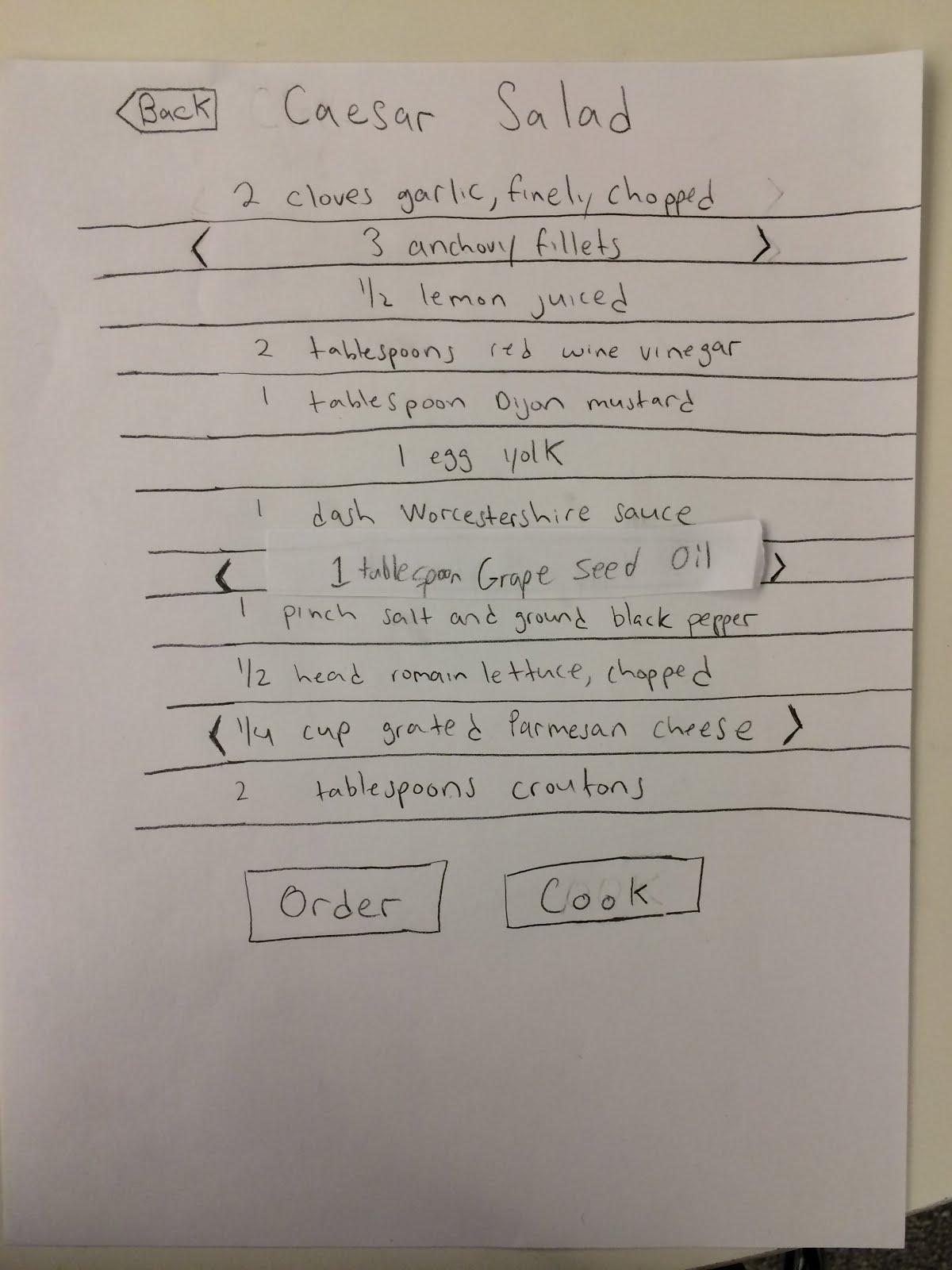 Cookable
Spring 2015
CS377E: Engelbart’s Unfinished Legacy: Designing Solutions to Global Grand Challenges
26
Constructing the Model
Set a deadline
don’t think too long - build it!
Draw a window frame on large paper
Put different screen regions on cards
anything that moves, changes, appears/disappears
Ready response for any user action
e.g., have those pull-down menus already made
Use photocopier/printer to make many versions
Spring 2015
CS377E: Engelbart’s Unfinished Legacy: Designing Solutions to Global Grand Challenges
27
Constructing the Model
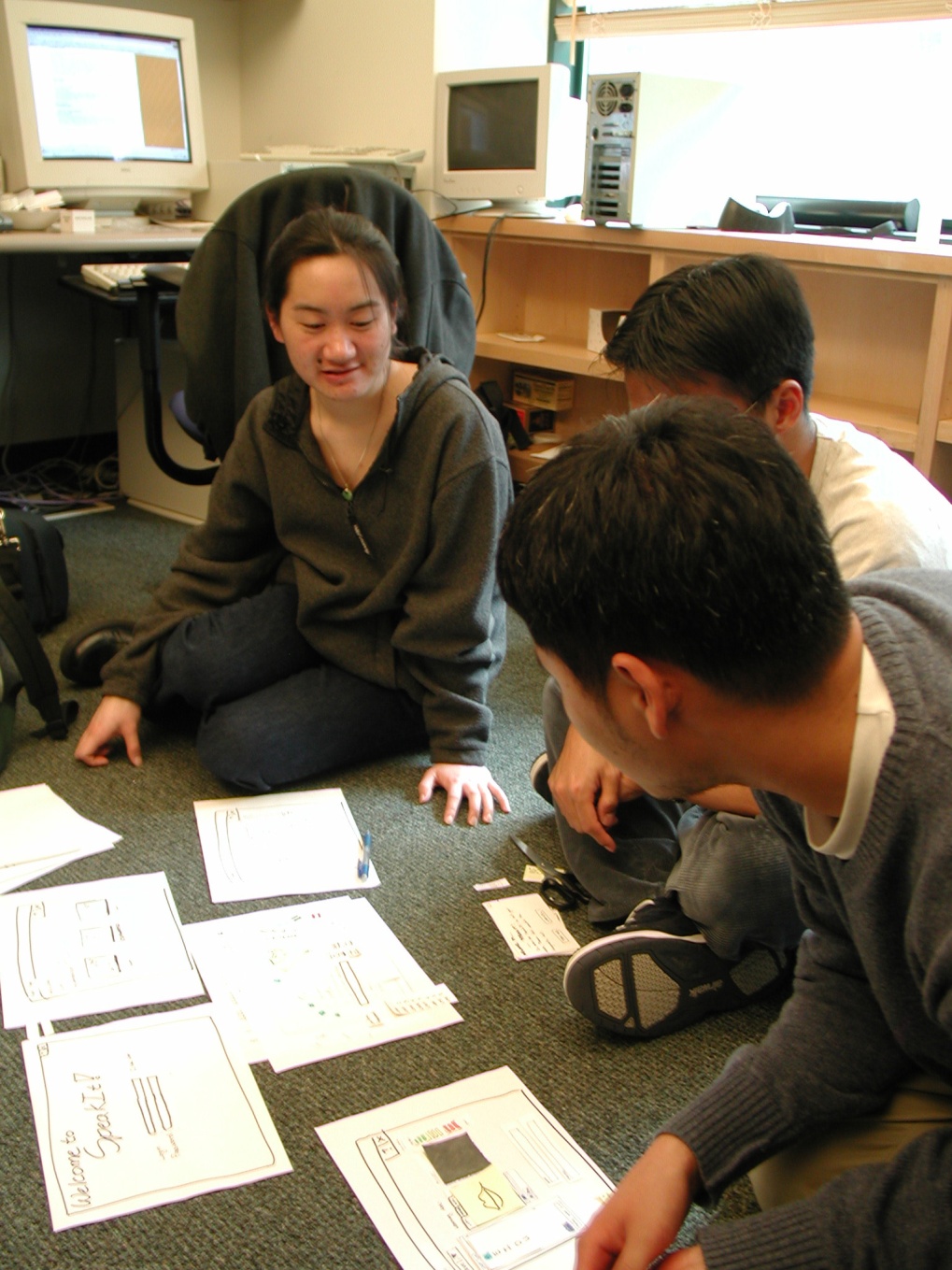 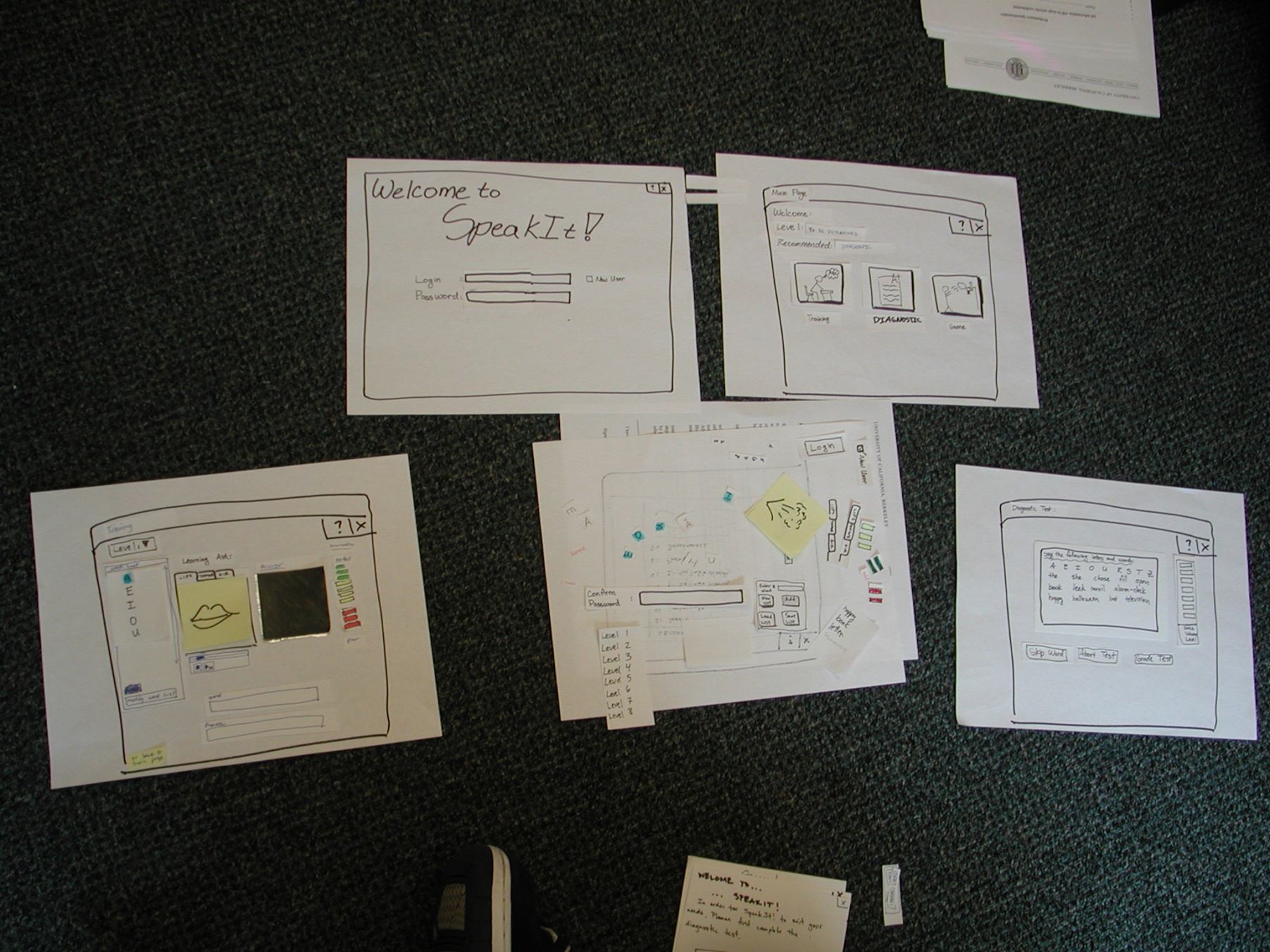 Spring 2015
CS377E: Engelbart’s Unfinished Legacy: Designing Solutions to Global Grand Challenges
28
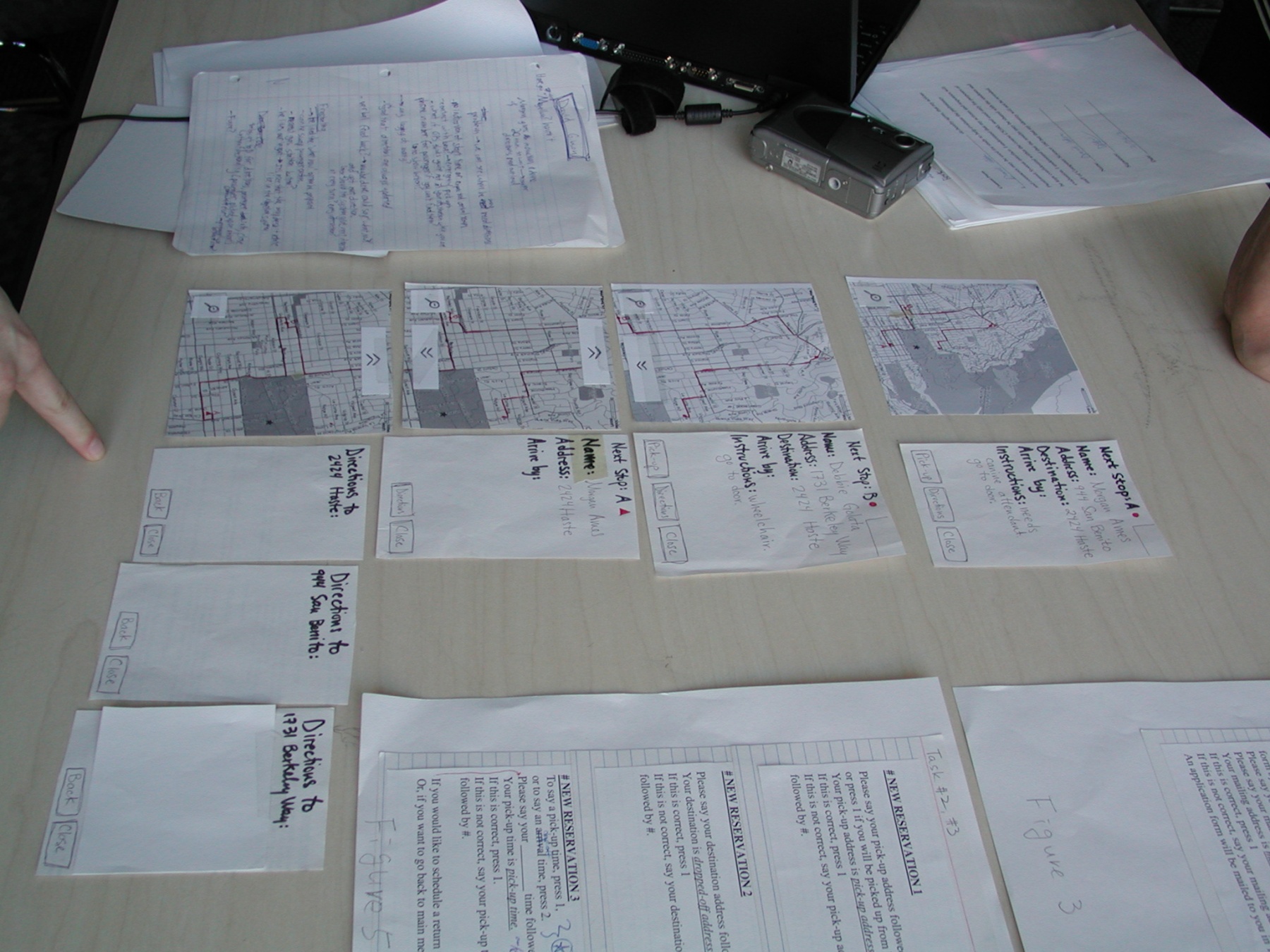 Constructing the Model
Spring 2015
CS377E: Engelbart’s Unfinished Legacy: Designing Solutions to Global Grand Challenges
29
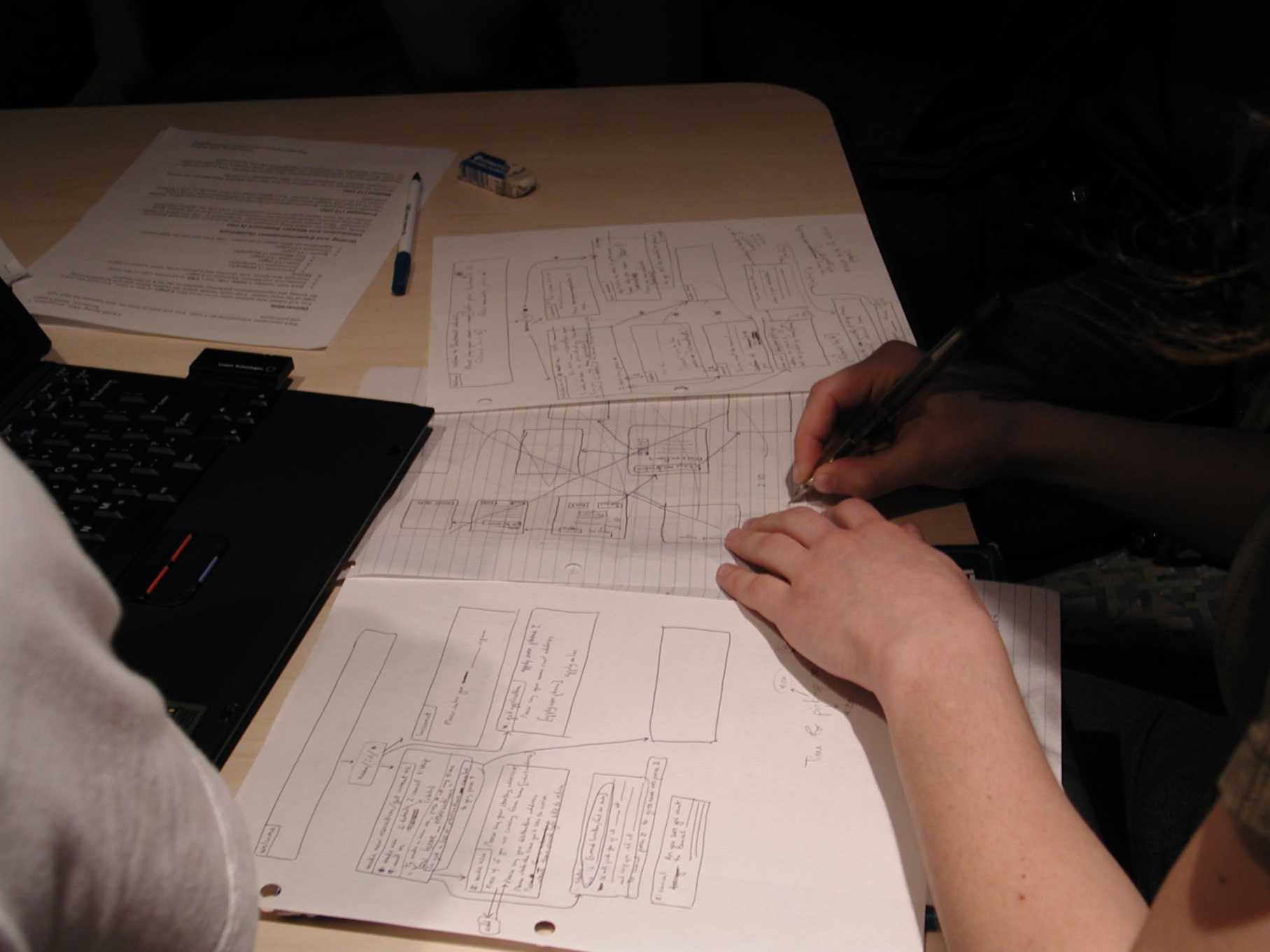 Constructing the Model
Spring 2015
CS377E: Engelbart’s Unfinished Legacy: Designing Solutions to Global Grand Challenges
30
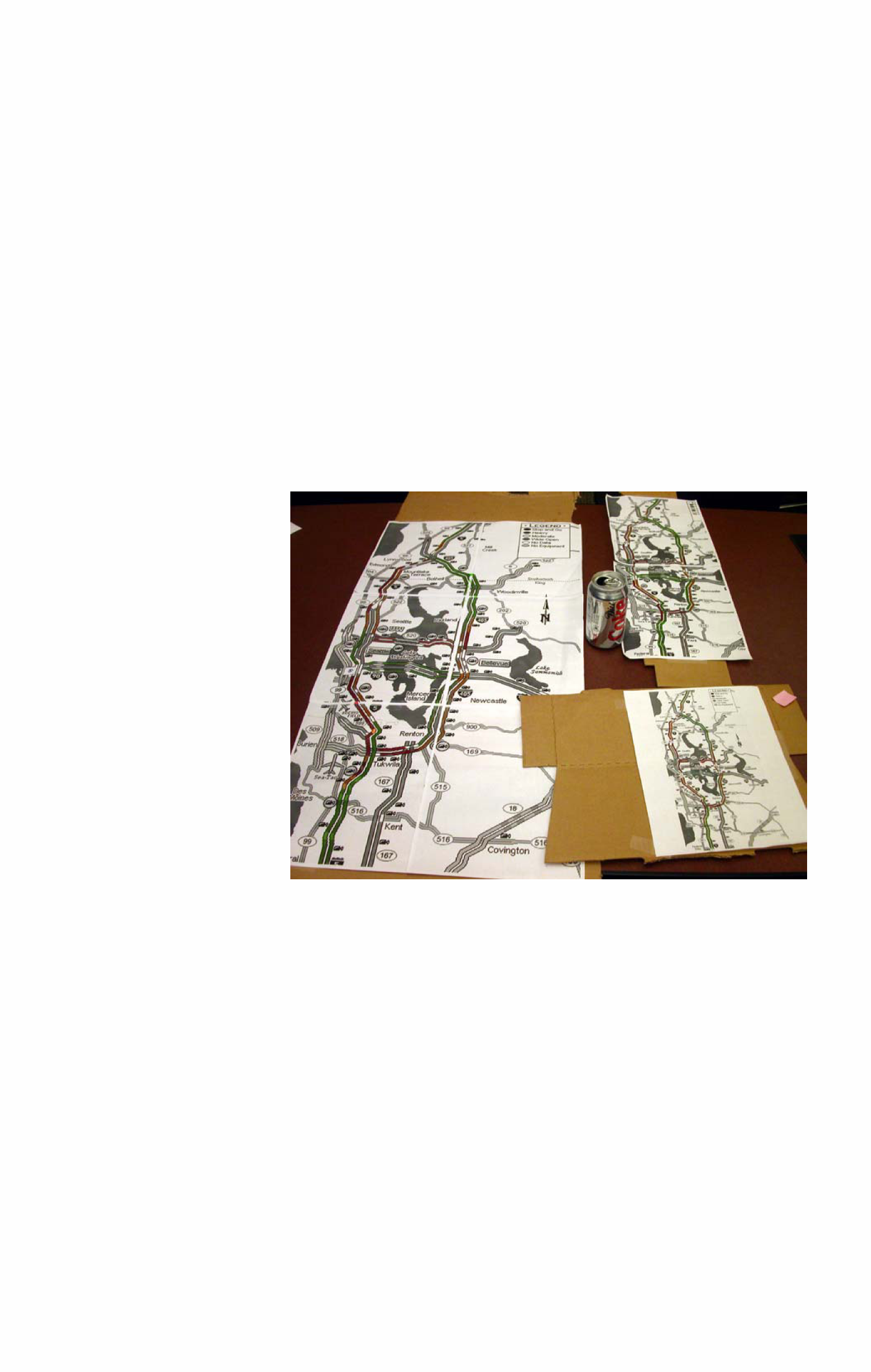 Constructing the Model
Spring 2015
CS377E: Engelbart’s Unfinished Legacy: Designing Solutions to Global Grand Challenges
31
Constructing the Model
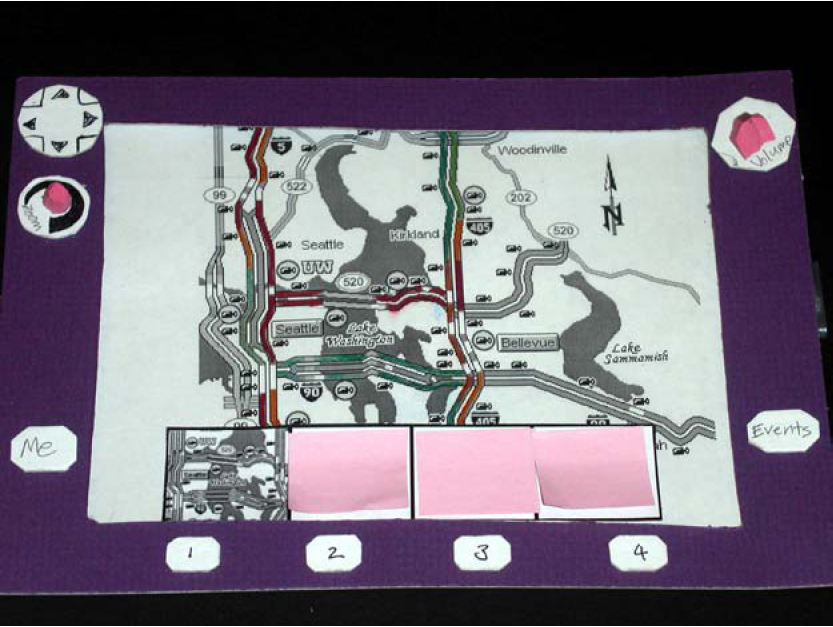 Spring 2015
CS377E: Engelbart’s Unfinished Legacy: Designing Solutions to Global Grand Challenges
32
Preparing for a Test
Select your “customers”
understand background of intended users
use a questionnaire to get the people you need
don’t use friends or family
I think existing “customers” are OK (Rettig disagrees)
Prepare scenarios that are
typical of the product during actual use
make prototype support these (small, yet broad)
Practice to avoid “bugs”
Spring 2015
CS377E: Engelbart’s Unfinished Legacy: Designing Solutions to Global Grand Challenges
33
Conducting a Test
Four roles
greeter – puts users at ease & gets data
facilitator – only team member who speaks
gives instructions & encourages thoughts, opinions
computer – knows application logic & controls it
always simulates the response, w/o explanation
observers – take notes & recommendations
Spring 2015
CS377E: Engelbart’s Unfinished Legacy: Designing Solutions to Global Grand Challenges
34
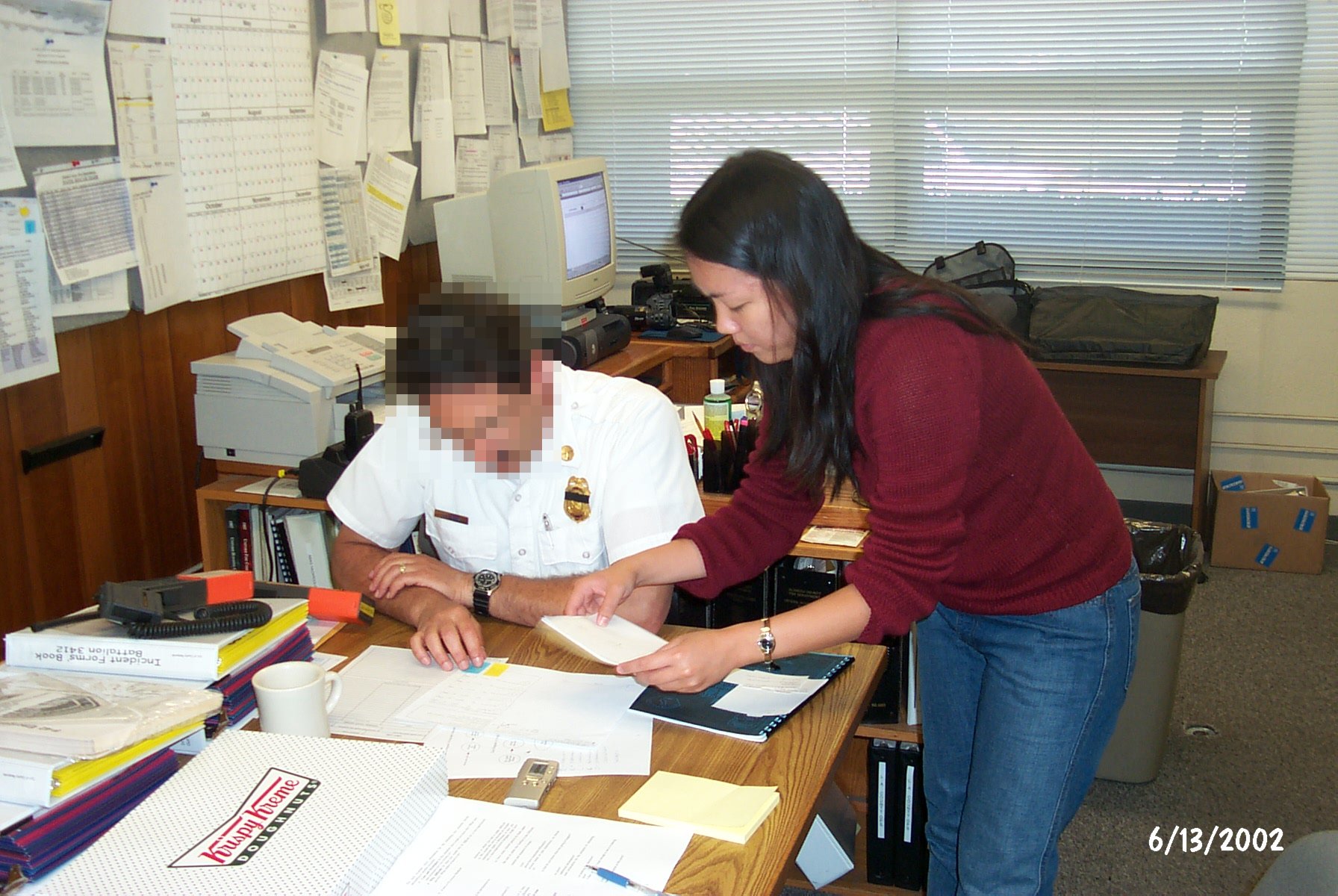 Conducting a Test
Spring 2015
CS377E: Engelbart’s Unfinished Legacy: Designing Solutions to Global Grand Challenges
35
Conducting a Test
Four roles
greeter – puts users at ease & gets data
facilitator – only team member who speaks
gives instructions & encourages thoughts, opinions
computer – knows application logic & controls it
always simulates the response, w/o explanation
observers – take notes & recommendations
Typical session is 1 hour
preparation, the test, debriefing
Read the Gommol paper (1 page) for details on conducting a test
Spring 2015
CS377E: Engelbart’s Unfinished Legacy: Designing Solutions to Global Grand Challenges
36
Evaluating Results
Sort & prioritize observations
what was important?
lots of problems in the same area?
Create a written report on findings
gives agenda for meeting on design changes
Make changes & iterate
Spring 2015
CS377E: Engelbart’s Unfinished Legacy: Designing Solutions to Global Grand Challenges
37
Advantages of Low-fi Prototyping
Takes only a few hours
no expensive equipment needed
Can test multiple alternatives 
fast iterations
number of iterations is tied to final quality
Almost all interaction can be faked
Spring 2015
CS377E: Engelbart’s Unfinished Legacy: Designing Solutions to Global Grand Challenges
38
Wizard of Oz Technique
Faking the interaction. Comes from?
the film “The Wizard of OZ”
“the man behind the curtain”
Long tradition in computer industry
e.g., prototype of a PC w/ a DEC VAX behind the curtain
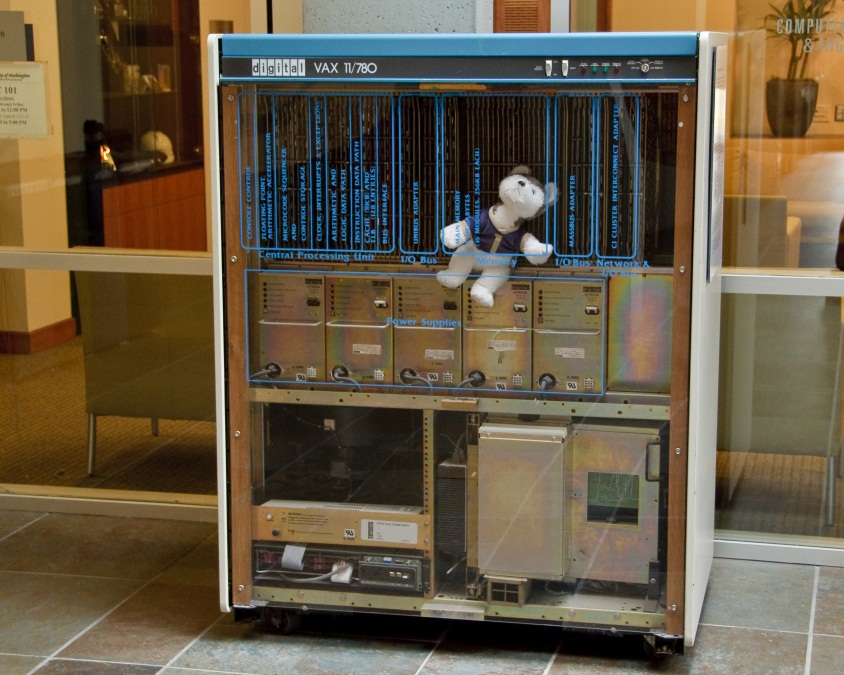 Spring 2015
CS377E: Engelbart’s Unfinished Legacy: Designing Solutions to Global Grand Challenges
39
Wizard of Oz Technique
Faking the interaction. Comes from?
the film “The Wizard of OZ”
“the man behind the curtain”
Long tradition in computer industry
e.g., prototype of a PC w/ a DEC VAX behind the curtain
Much more important for hard to implement features
speech & handwriting recognition
Spring 2015
CS377E: Engelbart’s Unfinished Legacy: Designing Solutions to Global Grand Challenges
40
Problems with Low-fi Prototypes
“Computer” inherently buggy
Slow compared to real app
timings not accurate
Hard to implement some functionality
pulldowns, feedback, drag, viz …
Won’t look like final product
sometimes hard to recognize widgets
End-users can’t use by themselves
not in context of user’s work environment
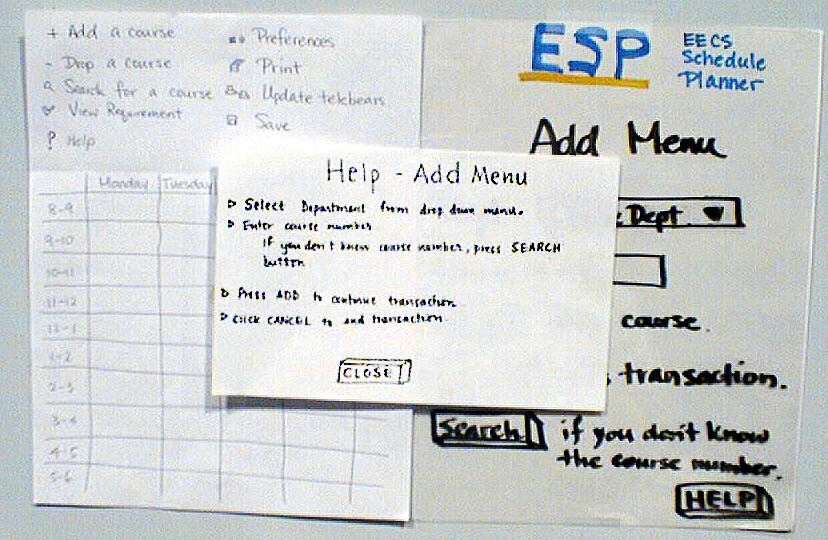 Spring 2015
CS377E: Engelbart’s Unfinished Legacy: Designing Solutions to Global Grand Challenges
41
Summary
Prototypes are a concrete representation of a design or final product
Low-fi testing allows us to quickly iterate
get feedback from users & change right away
Spring 2015
CS377E: Engelbart’s Unfinished Legacy: Designing Solutions to Global Grand Challenges
42
Further ReadingPrototyping
Books
Paper Prototyping: The Fast and Easy Way to Design and Refine User Interfaces, by Carolyn Snyder, Morgan Kaufmann, 2003
Articles
“Prototyping for Tiny Fingers” by Marc Rettig, in Communications of the ACM, 1994 
“Using Paper Prototypes to Manage Risk” by Carolyn Snyder, http://world.std.com/~uieweb/paper.htm
“The Perils of Prototyping” by Alan Cooper, 
	http://www.chi-sa.org.za/Documents/articles/perils.htm
Spring 2015
CS377E: Engelbart’s Unfinished Legacy: Designing Solutions to Global Grand Challenges
43
Next Time
Project
work on defining project idea, tasks, and low-fi prototype in class
build & test low-fi prototypes for next Tuesday’s class
Spring 2015
CS377E: Engelbart’s Unfinished Legacy: Designing Solutions to Global Grand Challenges
44